Comité de Infraestructura Estatal
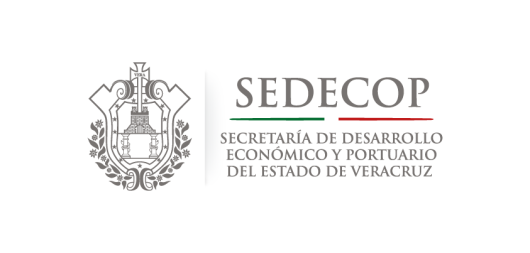 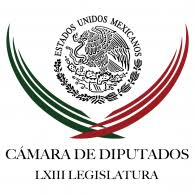 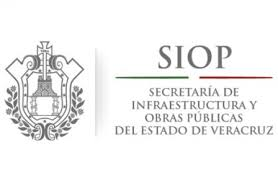 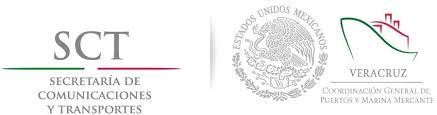 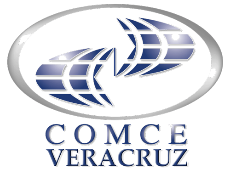 Ponencia para el análisis del Plan Nacional de Desarrollo 2018/24
Mesa de Infraestructura Portuaria
29 de Mayo 2019
Agenda Estatal en Infraestructura
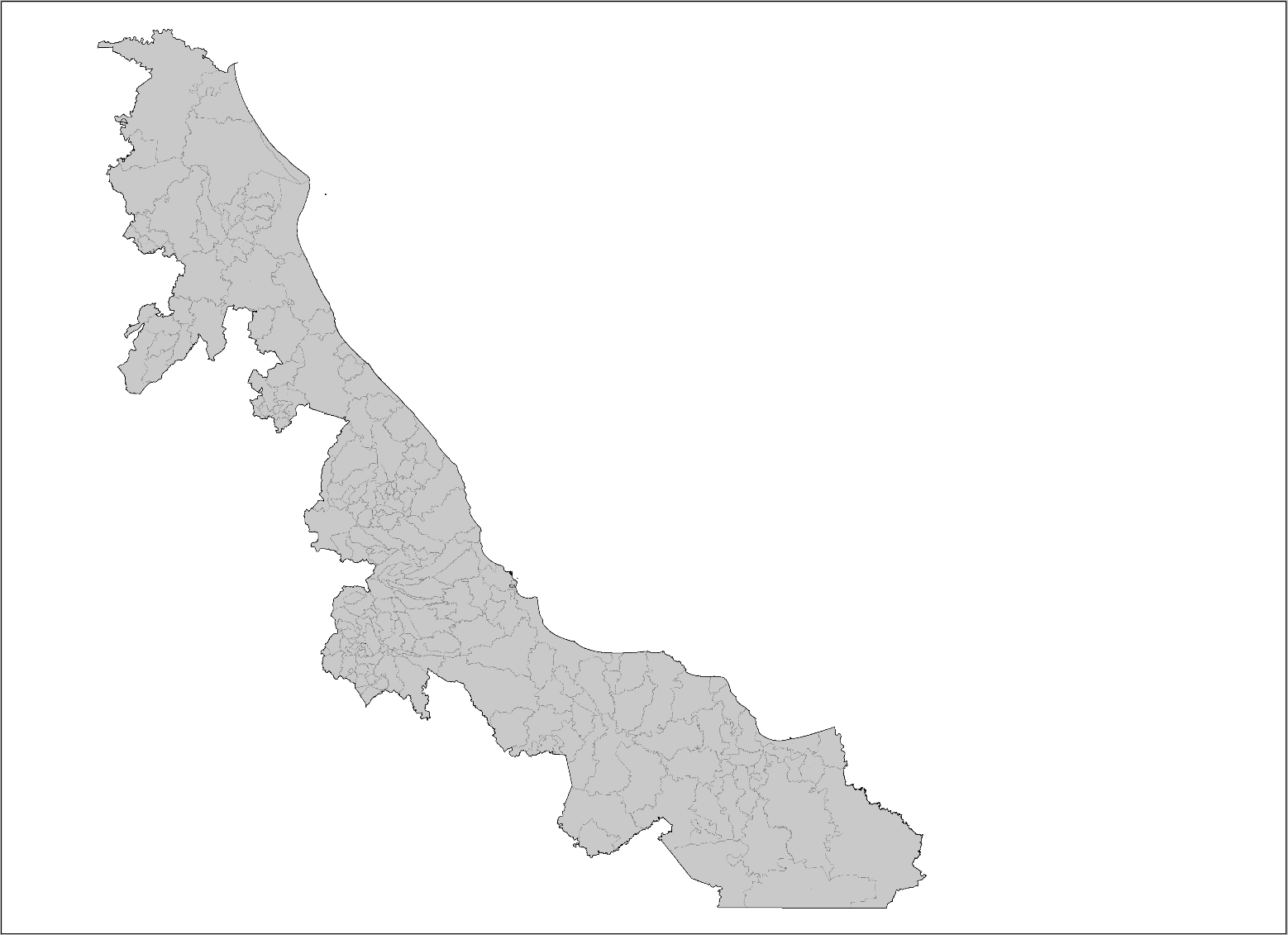 La modernización del puerto ocupa una expansión territorial de más de 1000 hectáreas, lo que llevará a incrementar sus posiciones de atraque de 18 a 35; significando además un aumento de 29 millones de toneladas de capacidad instalada en el 2018 a 95 millones en el 2030.
Se implementará una nueva Aduana, con una importante inversión, la cual pasará de tener 40 puestos de revisión a más de 100, contará con equipo de revisión a través de rayos X y rayos Gamma y estará enlazada a los más modernos sistemas informáticos de la “Aduana sin papeles” y el VUCEM (Ventanilla Única de Comercio Exterior Mexicano)
Lo anterior derivará en un incremento en el volumen de autotransporte para el 2030 de alrededor del 130%, esto es, se manejarán 2.4 unidades por minuto, en comparación con las 1.1 unidades que se manejan actualmente.
Además de la modernización del puerto, hay inversiones previstas en el puerto de Veracruz, que tiene un impacto directo en la infraestructura vial que tenemos: Inversión privadas (Nestlé, Tenaris, TenarisTamsa, Operadoras de Hidrocarburos como Jaguar, etc.), y la inversión por parte de Pemex en el campo Ixachi.
El nuevo recinto portuario entronca con la carretera federal 180 que une el norte con el Sur del país hasta Quintana Roo; y que unirá al puerto de Veracruz con el corredor multimodal interoceánico, para tener salida al pacifico.
Propuesta de acciones
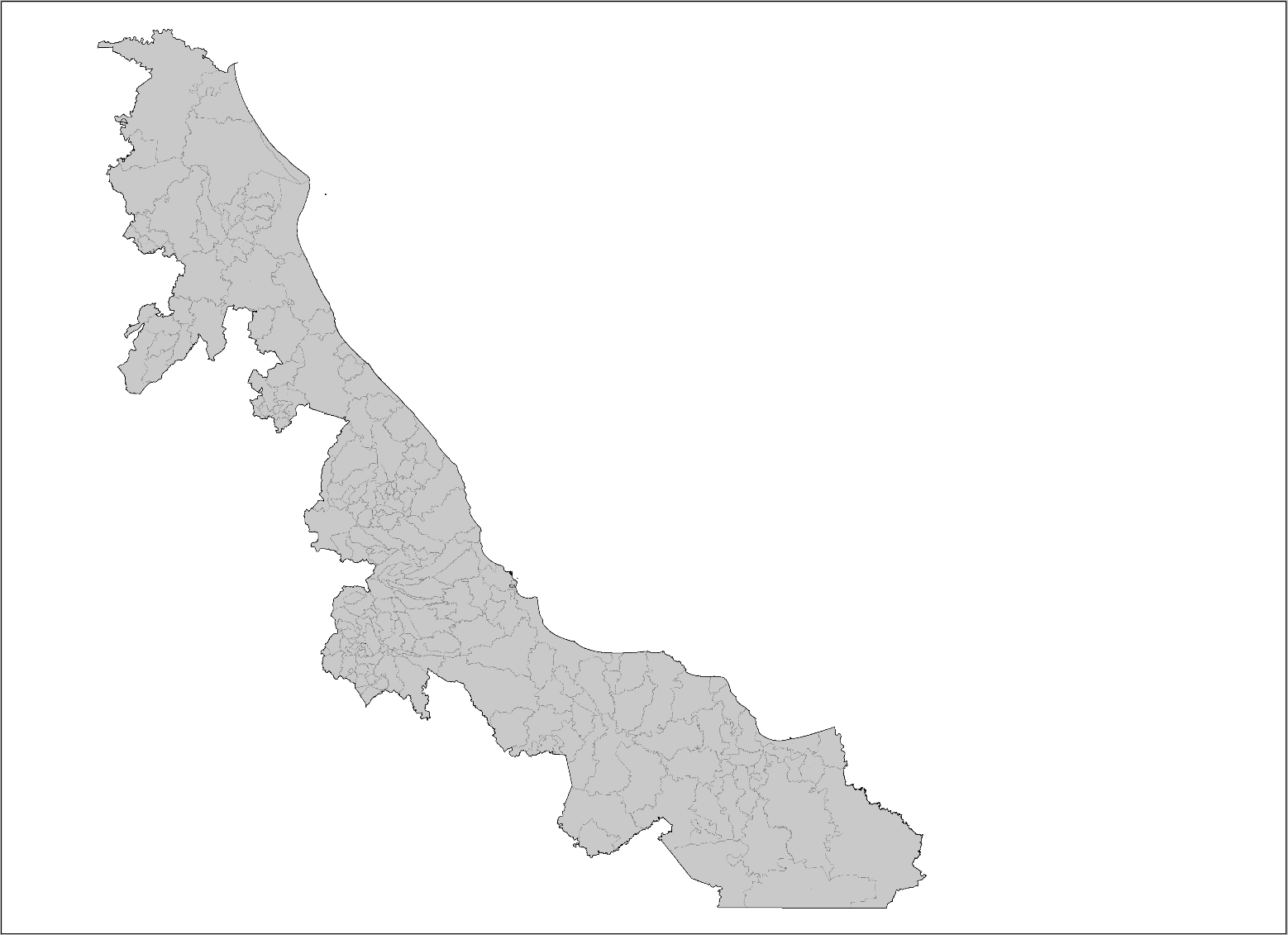 1
Trabajar en el esquema de Asociación Pública Privada, con la cual se pueda coadyuvar con recursos a los proyectos de Gobierno enfocados a Infraestructura vial, de telecomunicaciones, etc.
2
Ampliación de carreteras que permitan agilizar el traslado de unidades que unen el centro del país con el recinto portuario.
Infraestructura carretera que permita desahogar tanto el traslado de transporte de cargas de la zona industrial al recinto portuario, así como el de particulares en los asentamientos urbanos alrededor de los mismos.
3
Análisis de la infraestructura vial (carretera y ferroviaria), alrededor del corredor multimodal interoceánico, que soporte la comunicación entre los puertos de Coatzacoalcos y Salina Cruz, y sea un atractivo en costos logísticos para las empresas que exportan al pacífico.
4
Comité de Infraestructura Estatal
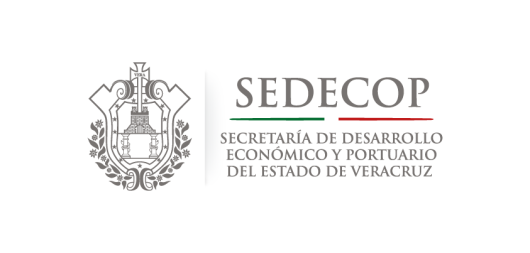 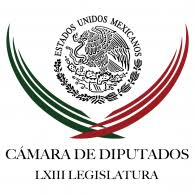 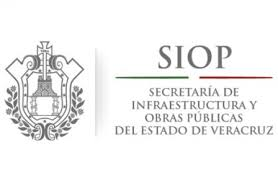 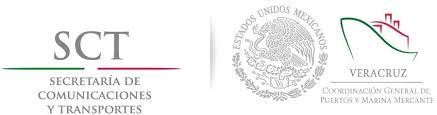 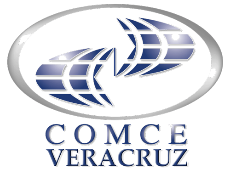 29 de Mayo 2019